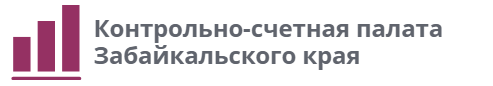 «Проверка законности, эффективности и целесообразности использования средств Дорожного фонда Забайкальского края, предоставленных в виде межбюджетных трансфертов бюджетам муниципальных образований Забайкальского края»
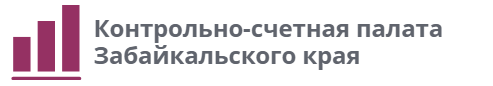 Состояние автомобильных дорог местного значения Забайкальского края, особенно в границах населенных пунктов, неудовлетворительное
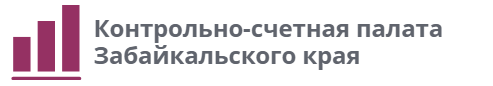 Указ Президента Российской Федерации от 26.06.2020 № 427 «О мерах по социально-экономическому развитию Дальнего Востока»:
- увеличить долю автомобильных дорог местного значения, соответствующих нормативным требованиям, не менее чем до 55 % от их общей протяженности;

- увеличить в населенных пунктах с численностью населения более 20 тыс. человек долю автомобильных дорог, соответствующих нормативным требованиям, до 85 % от их общей протяженности
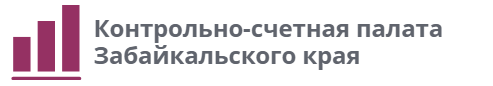 Всего автомобильных дорог общего пользования в Забайкальском крае 22 688,1 км, в том числе: 
1 726,5 км федерального значения
7 613,4 км регионального значения
13 348,2 км (58,8 %) местного значения
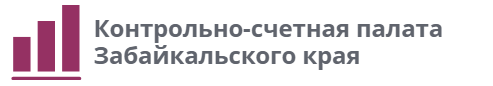 *По данным статистики
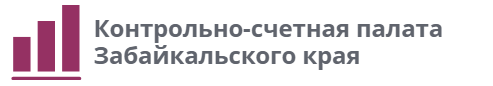 Надежность статистических данных вызывает сомнения в связи с отсутствием системной деятельности органов местного самоуправления по инструментальной диагностике автомобильных дорог и оценке технического состояния искусственных дорожных сооружений
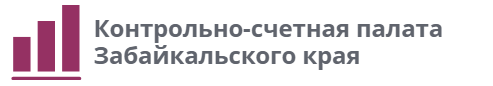 Государственная программа «Развитие дорожного хозяйства Забайкальского края» 
не содержит показатели, 
установленные Указом Президента Российской Федерации от 26.06.2020 № 427
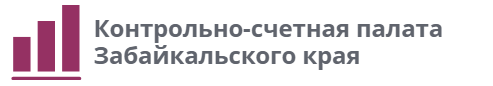 В 2021 году в общей сумме расходов Дорожного фонда Забайкальского края межбюджетные трансферты местным бюджетам составляли 24,1 %, в 2022 году – 26,1%.
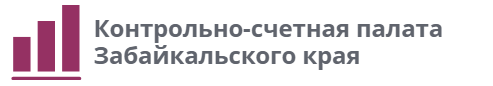 Межбюджетные трансферты закрывают значительную часть расходов местных бюджетов на дорожную деятельность
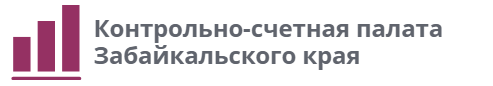 Нарушения при предоставлении межбюджетных трансфертов, допущенные как Минстроем Забайкальского края, так и органами местного самоуправления, а также недостатки НПА
Нарушения законодательства о контрактной системе в сфере закупок
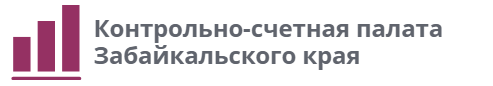 В пяти муниципальных образованиях установлены расхождения принятых и оплаченных работ с фактически выполненными работами на общую сумму 
18 156,2 тыс. рублей
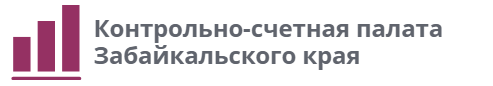 Правительству Забайкальского края поручить Минстрою:

- инициировать внесение изменений в государственную программу «Развитие дорожного хозяйства Забайкальского края» в части включения в нее показателей, установленных Указом Президента РФ от 26.06.2020 №427;

- инициировать внесение изменений в НПА, регламентирующие предоставление межбюджетных трансфертов, с целью устранения выявленных недостатков;

- разработать механизмы стимулирования органов местного самоуправления к проведению инструментальной диагностики автомобильных дорог местного значения и оценке технического состояния искусственных дорожных сооружений.